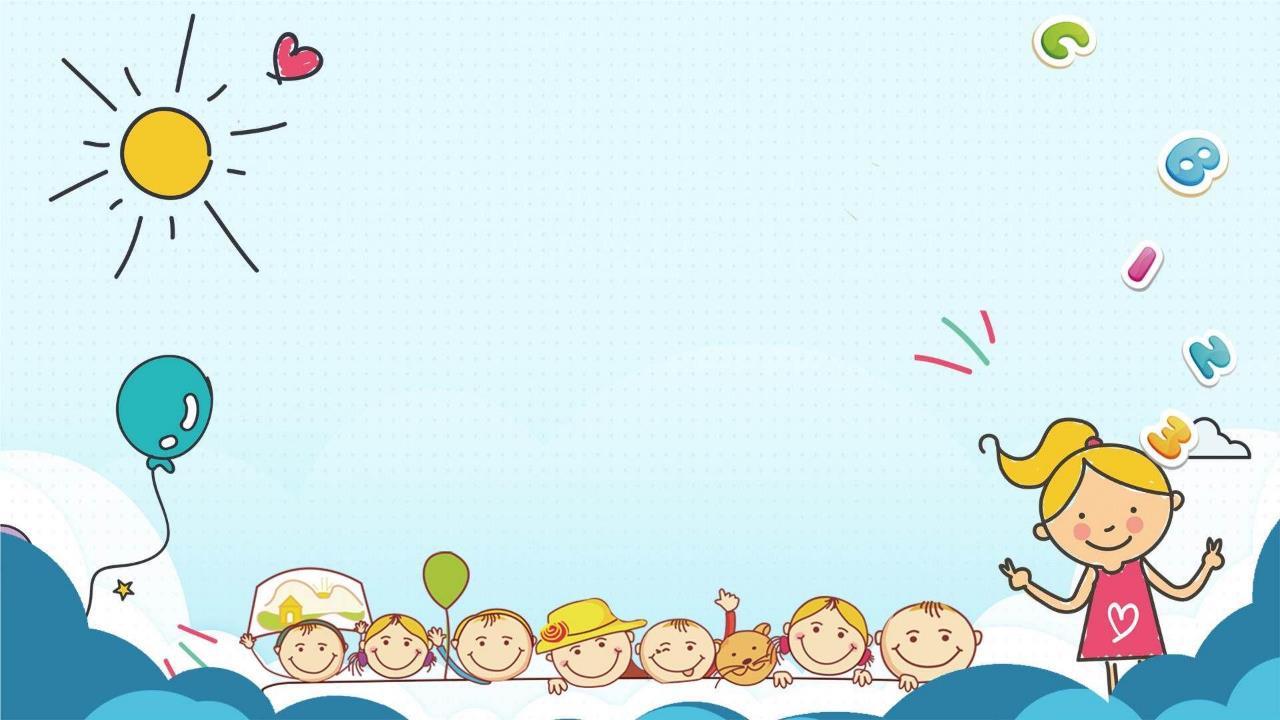 ỦY BAN NHÂN DÂN QUẬN LONG BIÊN
TRƯỜNG MẦM NON TUỔI HOA
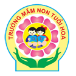 GIÁO DỤC NẾP SỐNG VĂN MINH THANH LỊCH
Đề tài: Trên đường tới lớp
Lứa tuổi: 5-6 tuổi
                                      Giáo viên thực hiện: Nguyễn Thị Vân
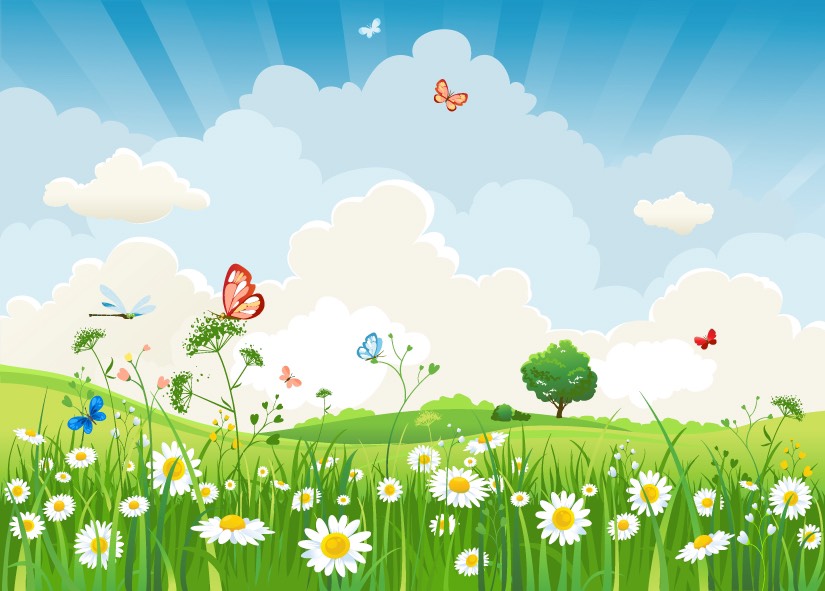 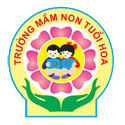 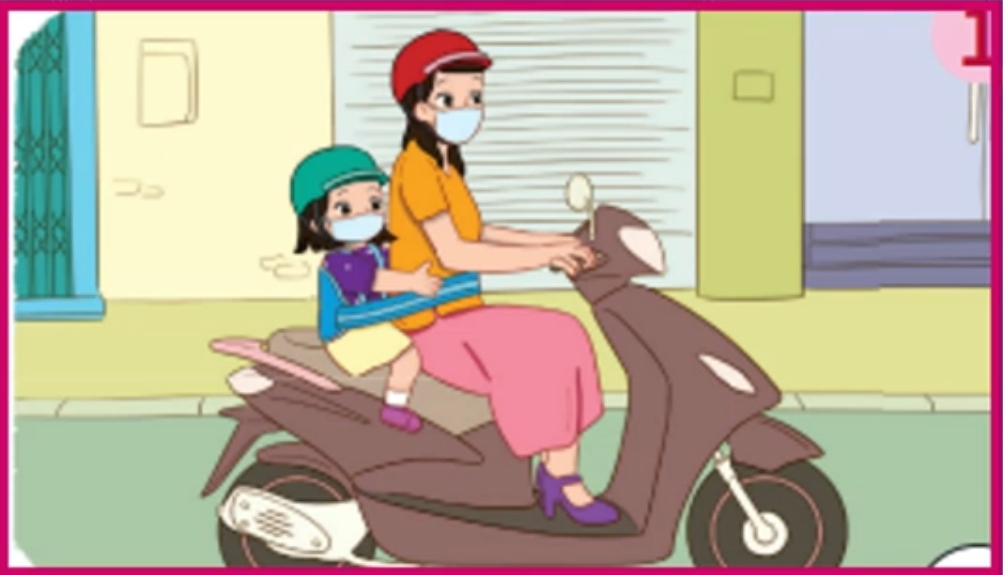 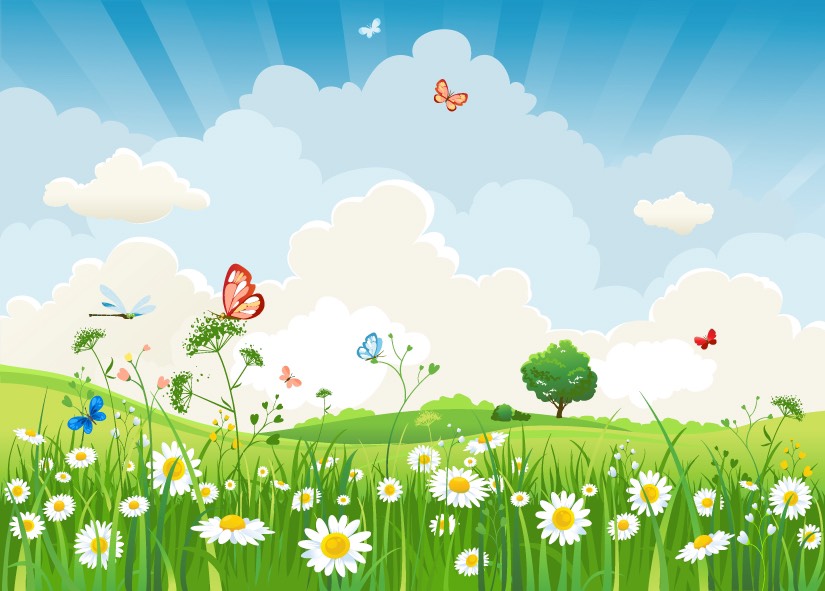 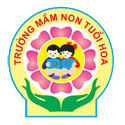 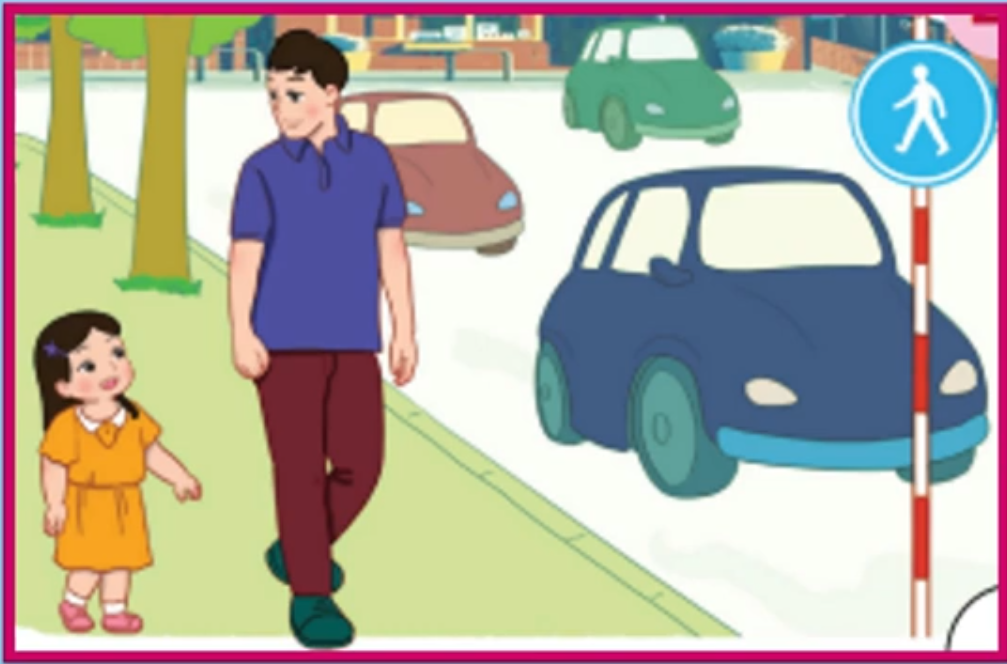 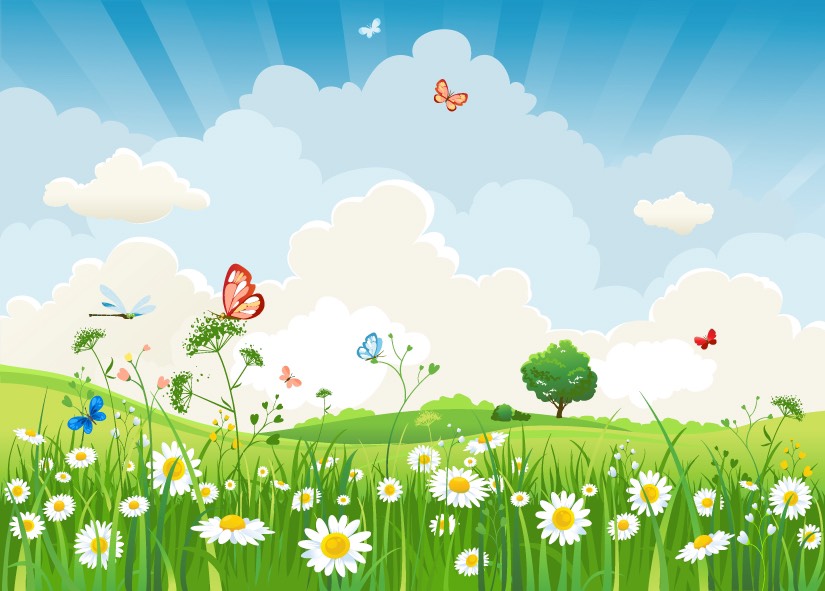 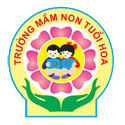 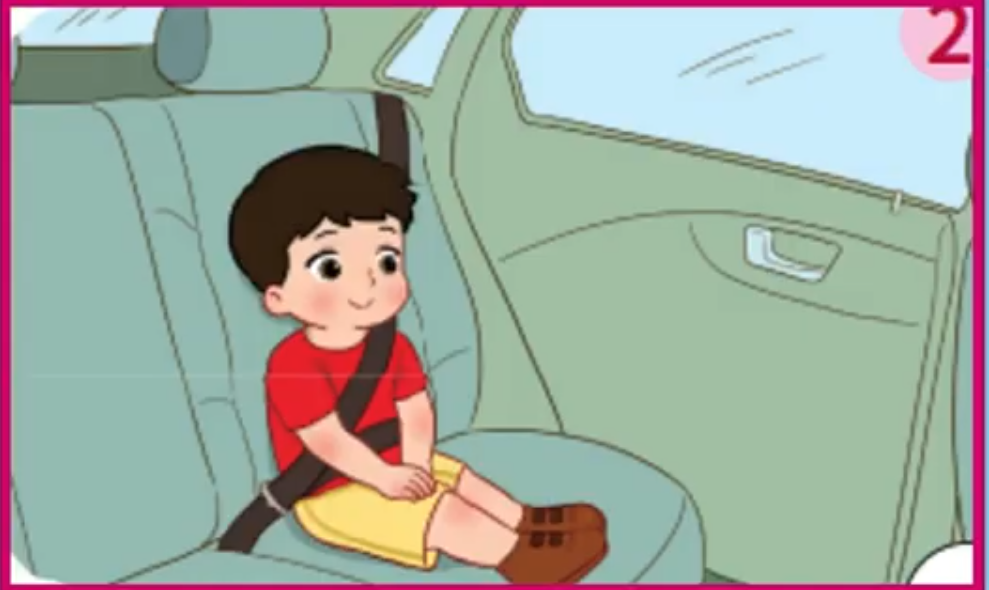 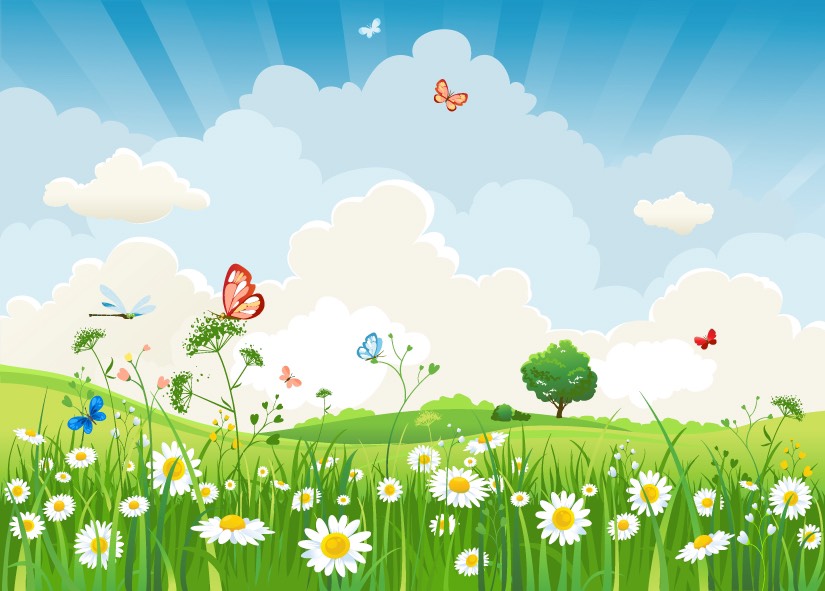 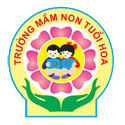 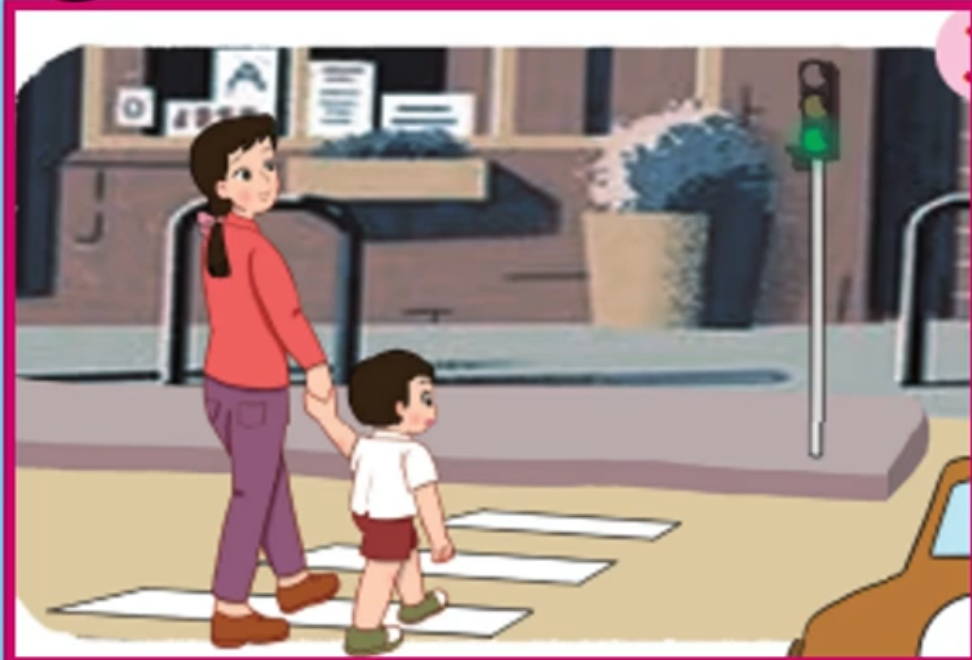 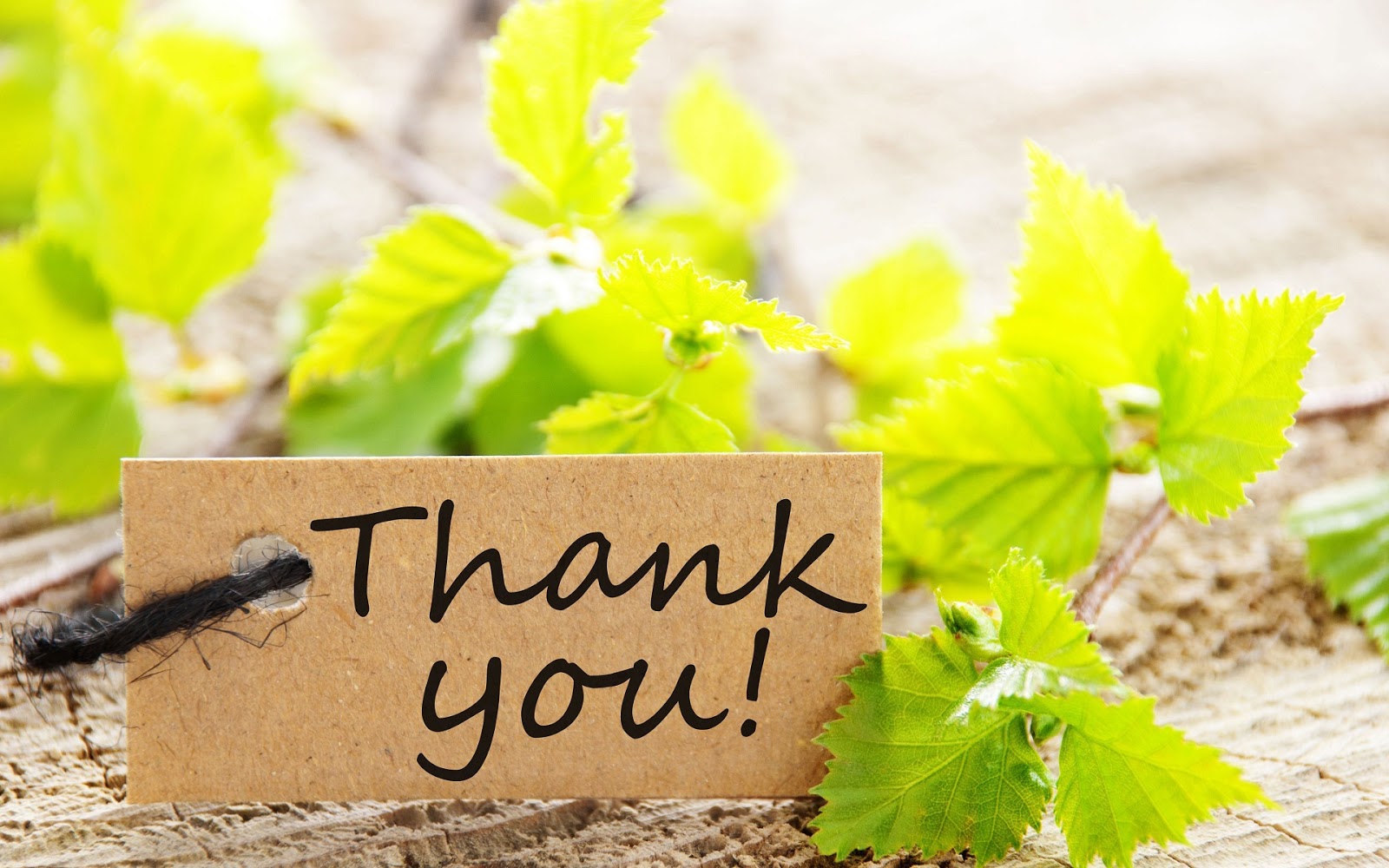